German
Talk about what you did on your own and with others (Part 1/2)
 Perfect Tense (weak and strong) + haben
    1st person singular and plural

Downloadable Resource
Frau Conboy
ch
Licht
Kirche
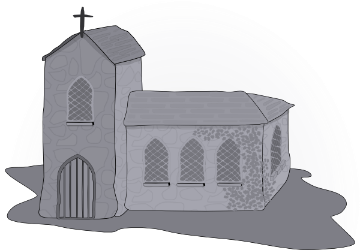 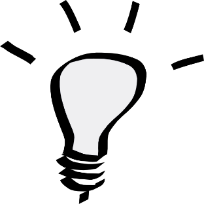 ich
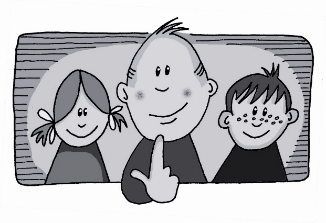 nicht
endlich
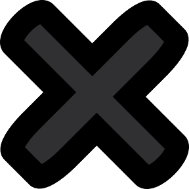 manchmal
[finally]
[sometimes]
ch
machen
nochmal
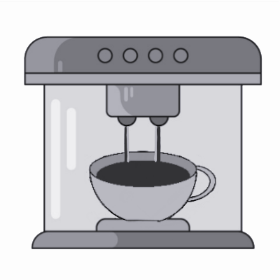 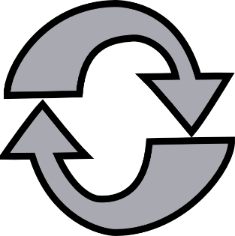 Buch
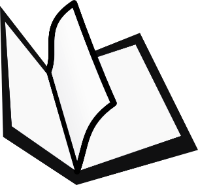 acht
Nacht
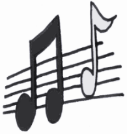 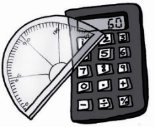 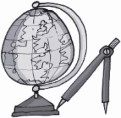 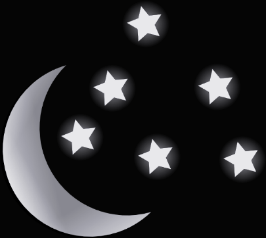 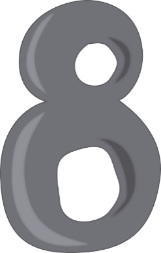 Fach
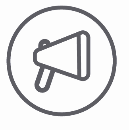 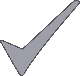 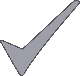 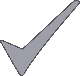 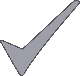 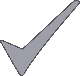 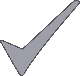 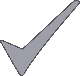 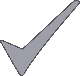 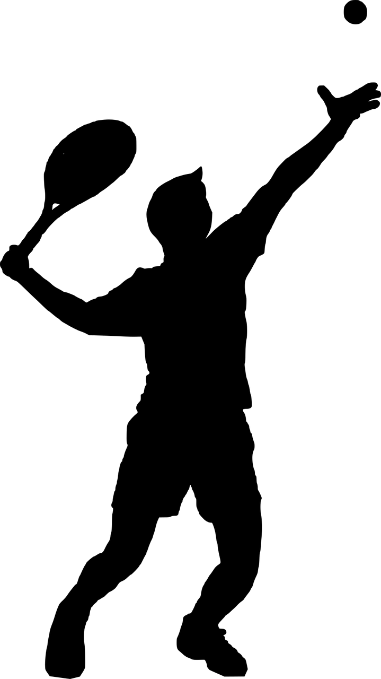 Ich habe Tennis gespielt.
I
have
played
tennis
I
have
played
tennis
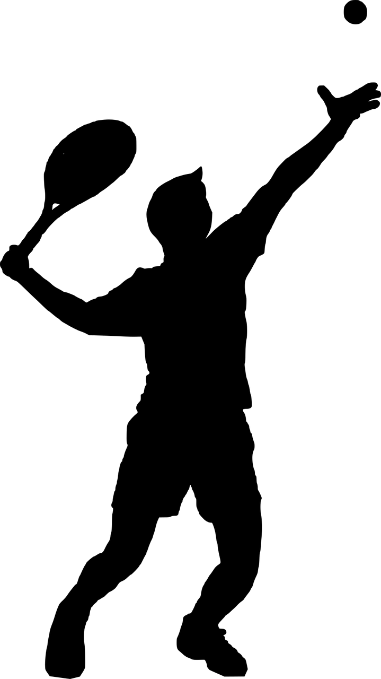 Ich habe Tennis gespielt.
I
have
played
tennis
Perfect Tense
Present Tense
Future
Tense
Past 
Tense
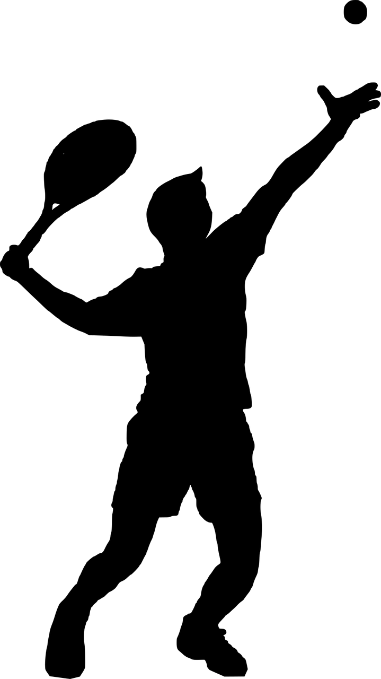 Ich habe Tennis gespielt.
Subject
Pronoun
Auxiliary
Verb
Object
Past 
Participle
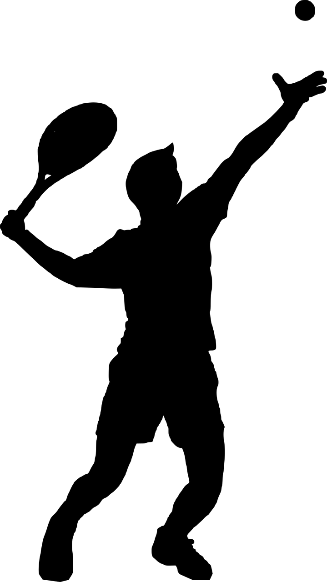 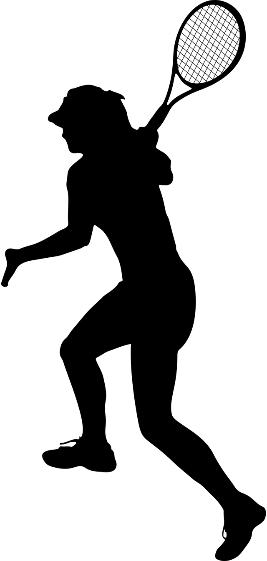 Wir haben Tennis gespielt.
Subject
Pronoun
Auxiliary
Verb
Object
Past 
Participle
The Perfect Tense with weak verbs + haben (ich and wir)
The Perfect Tense with weak verbs uses the past tense of the verb ‘to have’ together with a past participle:

Ich habe meine Hausaufgaben gemacht. 
Ich have done my homework. / I did my homework.


Ich habe Tennis gespielt.
I have played tennis. / I played tennis.
The past participle sandwiches the stem with ge- and -t.
The past participle is always used at the end of the sentence.
Ich habe Pizza gebacken.
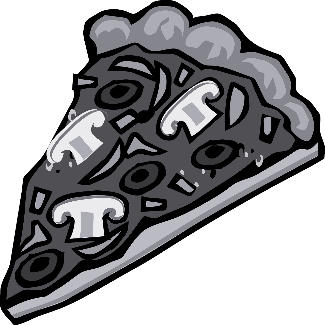 baked
pizza
I
have
baked
pizza
I
have
Ich habe Pizza gegessen.
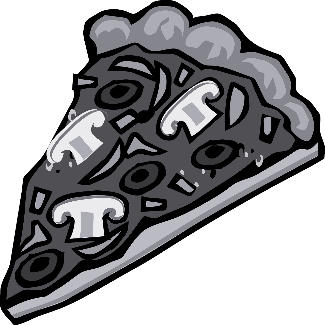 eaten
pizza
I
have
I
ate
pizza
Ich habe Cola getrunken.
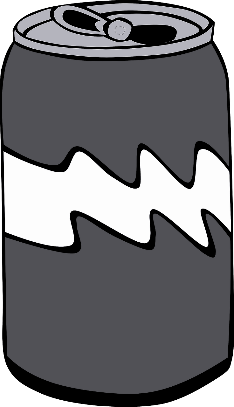 drunk
cola
I
have
I
drank
cola
The Perfect Tense with strong verbs + haben (ich and wir)
Past participle of strong verbs in German sandwich the stem with ge- and -en to make the past participle:

Ich habe ein Buch gelesen.      Ich have read a book. / I read a book.

Ich habe einen Film gesehen.  I have watched a film. / I watched a film.

Ich habe Kekse gegessen.  I have eaten biscuits. / I ate biscuits.

Ich habe Wasser getrunken.  I have drunk water. / I drank water. 

Ich habe meine Freunde getroffen. I have met my friends. / I met my friends.
The Perfect Tense with strong verbs + haben (ich and wir)
Past participle of strong verbs in German sandwich the stem with ge- and -en to make the past participle:

Ich habe ein Buch gelesen.      Ich have read a book. / I read a book.

Ich habe einen Film gesehen.  I have watched a film. / I watched a film.

Ich habe Kekse gegessen.  I have eaten biscuits. / I ate biscuits.

Ich habe Wasser getrunken.  I have drunk water. / I drank water. 

Ich habe meine Freunde getroffen. I have met my friends. / I met my friends.
The vowel often changes in the stems, too: trinken - getrunken
treffen - getroffen
The vowel often changes in the stems, too: trinken - getrunken
treffen - getroffen
Ich or wir? Weak or strong?
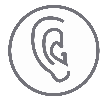 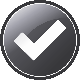 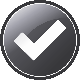 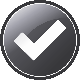 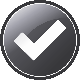 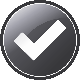 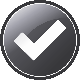 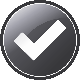 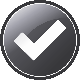 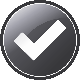 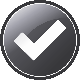 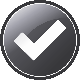 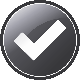 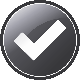 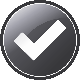 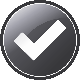 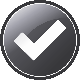 Ich or wir? Weak or strong?
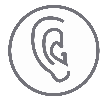 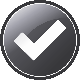 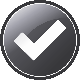 Yesterday I baked a cake.
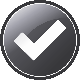 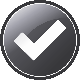 At the weekend we played rugby.
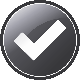 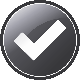 In the summer I saw my grandmother.
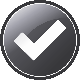 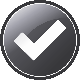 We also swam in the swimming pool.
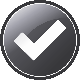 In the evening we drank tea.
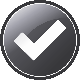 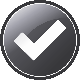 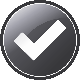 I slept late (I went to bed late).
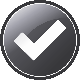 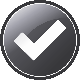 Mehmet and I learnt German.
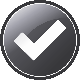 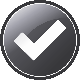 I laughed a lot.
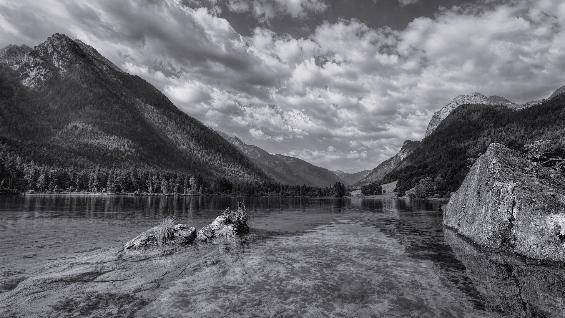 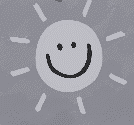 Meine Sommerferien in Bayern

Letztes Jahr habe ich mit Oma in Bayern Ferien 
gemacht. Das Wetter war wunderbar! Die Sonne hat 
jeden Tag geschienen und es war sehr heiß. Wir haben 
unheimlich viel erlebt. Oma und ich haben in einem kleinen Dorf in den Bergen gewohnt. Wir haben fast täglich Eis gegessen, uns am See erholt und in der Sonne gelegen. Oma hat auch ihre Schwester Klara getroffen. Sie wohnt nicht weit von München. Wir haben viele Souvenirs gekauft und ich habe zweiundzwanzig Postkarten an meine Freunde geschrieben. Abends waren wir immer sehr müde, weil wir so viel Spaß gehabt haben. Oma und ich haben die Ferien wirklich toll gefunden!
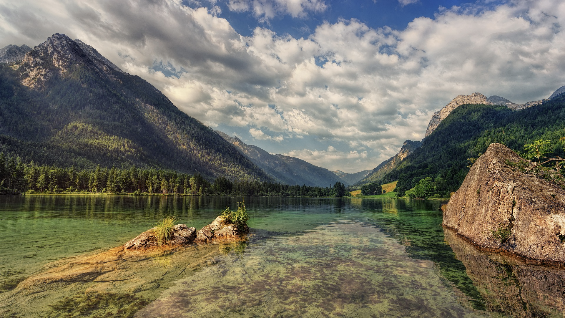 1
Highlight 
all past participles.
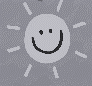 Meine Sommerferien in Bayern

Letztes Jahr habe ich mit Oma in Bayern Ferien 
gemacht. Das Wetter war wunderbar! Die Sonne hat 
jeden Tag geschienen und es war sehr heiß. Wir haben 
unheimlich viel erlebt. Oma und ich haben in einem kleinen Dorf in den Bergen gewohnt. Wir haben fast täglich Eis gegessen, uns am See erholt und in der Sonne gelegen. Oma hat auch ihre Schwester Klara getroffen. Sie wohnt nicht weit von München. Wir haben viele Souvenirs gekauft und ich habe zweiundzwanzig Postkarten an meine Freunde geschrieben. Abends waren wir immer sehr müde, weil wir so viel Spaß gehabt haben. Oma und ich haben die Ferien wirklich toll gefunden!
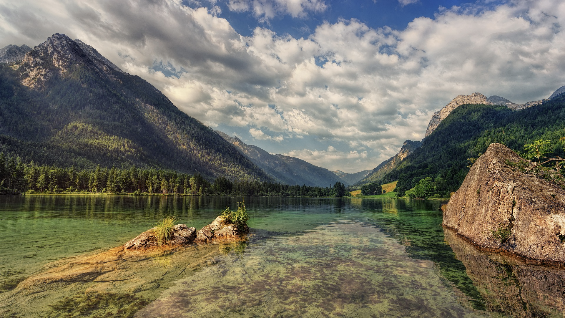 2
Sort the past participles into ‘weak’ and ‘strong’.
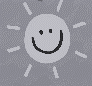 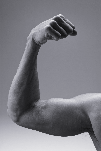 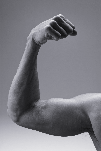 gemacht
geschienen
x
gewohnt
erlebt
gekauft
gegessen
erholt
gehabt
gelegen
getroffen
geschrieben
gefunden
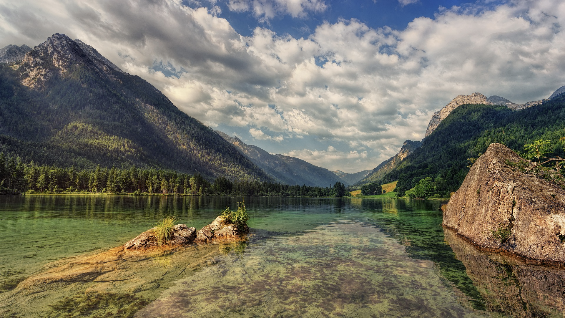 3
What is the infinitive of these past participles and what do they mean?
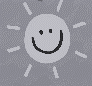 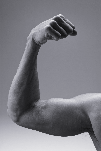 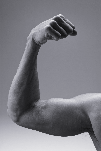 machen - to do
gemacht
geschienen
scheinen - to shine
x
gewohnt
wohnen - to live
erlebt
erleben - to experience
gekauft
gegessen
kaufen - to buy
essen - to eat
erholt
haben - to have
gehabt
erholen - to relax
liegen - to lay
gelegen
treffen - to meet
getroffen
schreiben - to write
geschrieben
gefunden
finden - to find
Meine Sommerferien in Bayern

Letztes Jahr habe ich mit Oma in Bayern Ferien 
gemacht. Das Wetter war wunderbar! Die Sonne hat 
jeden Tag geschienen und es war sehr heiß.
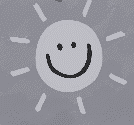 last year
            wonderful, the sun was shining and is was hot
When did Oma and Lara go on holiday? [1] 
What was the weather like? [2]
Meine Sommerferien in Bayern

Wir haben unheimlich viel erlebt. Oma und ich haben in einem kleinen Dorf in den Bergen gewohnt. Wir haben fast täglich Eis gegessen, uns am See erholt und in der Sonne gelegen. Oma hat auch ihre Schwester Klara getroffen. Sie wohnt nicht weit von München.
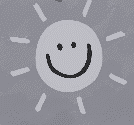 Where exactly did they stay? [2]
What did they do? [2]
Who is Klara? [1]
in a small village,  in the mountains
            ate ice cream, relaxed by the lake
            and lay in the sun
            Oma’s sister
Meine Sommerferien in Bayern

Wir haben viele Souvenirs gekauft und ich habe zweiundzwanzig Postkarten an meine Freunde geschrieben. Abends waren wir immer sehr müde, weil wir so viel Spaß gehabt haben. Oma und ich haben die Ferien wirklich toll gefunden!
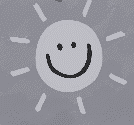 Translate this final paragraph into English:

We bought lots of souvenirs and I wrote 22 postcards to my friends. In the evenings we were always very tired because we had so much fun. Oma and I found the holiday really great!
Have you noticed what a German address looks like?
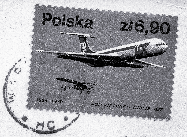 Hallo Mutti und Vati!

Viele Grüße aus Polen senden euch Lara 
und Oma. Gestern haben wir den ganzen Tag gefaulenzt und wir haben leckeres Vanilleeis gegessen. Oma hat Klara getroffen. Sie haben lange geredet und ich habe in der Sonne gelegen und eine kalte Limonade getrunken. Am Abend haben wir nichts Besonderes gemacht. Wir haben einen interessanten Film gesehen.                       Eure Lara :)
Deutschland
Familie
K. Wieland
Dorfstraße 3
56839 Schützendorf
gesehen
gelegen
gegessen
gefaulenzt
gemacht
getroffen
geredet
getrunken
Ich habe 
[a lot of ice cream eaten].
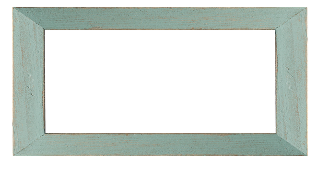 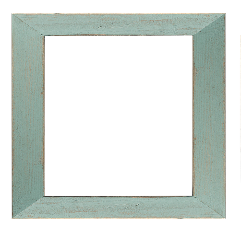 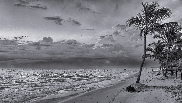 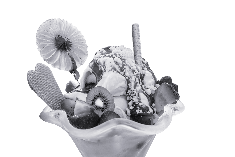 Ich habe 
[a new new T-Shirt bought].
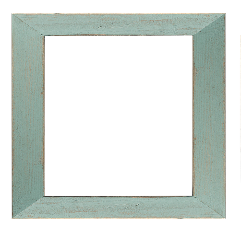 Ich habe 
[on the beach lay].
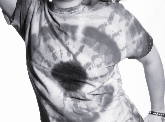 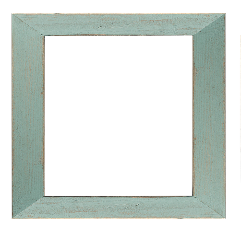 Ich habe 
[modern music listened (to)].
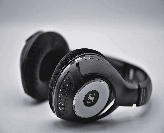 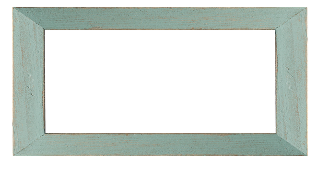 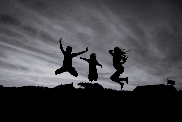 Ich habe 
[a lot of friends met].
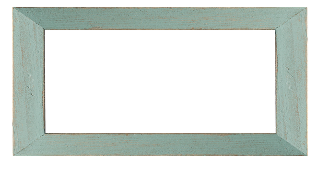 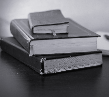 Ich habe 
[an interesting book read].
Ich habe 
viel Eis gegessen.
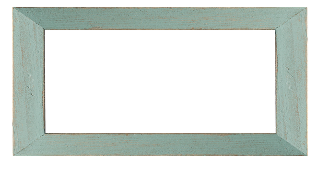 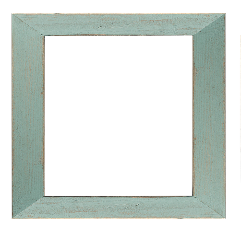 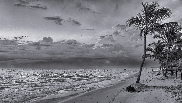 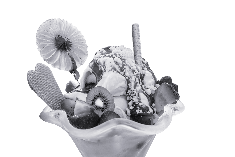 Ich habe 
ein neues T-Shirt gekauft..
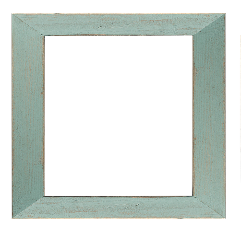 Ich habe 
am Strand gelegen.
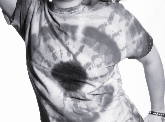 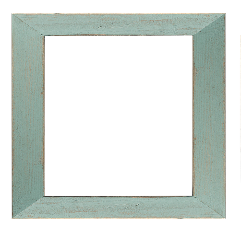 Ich habe 
moderne Musik gehört..
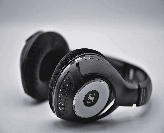 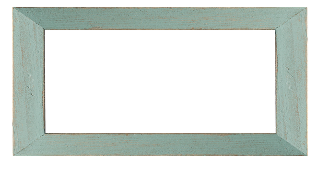 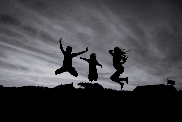 Ich habe 
viele Freunde getroffen.
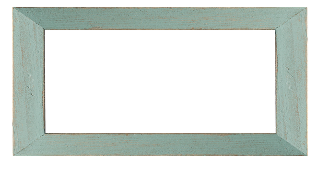 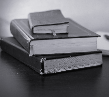 Ich habe 
ein interessantes Buch gelesen.